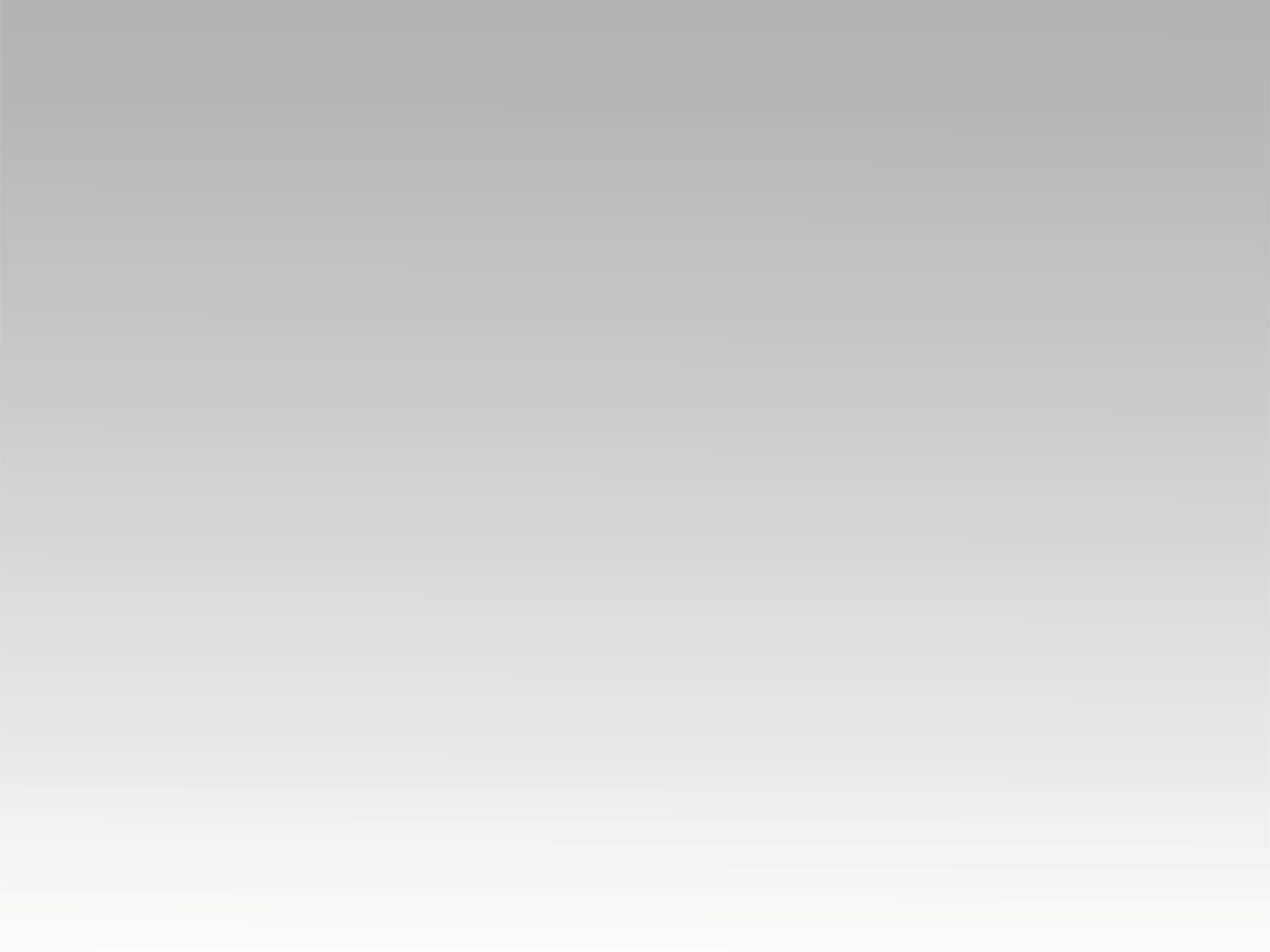 تـرنيــمة
كان الروح والعروس
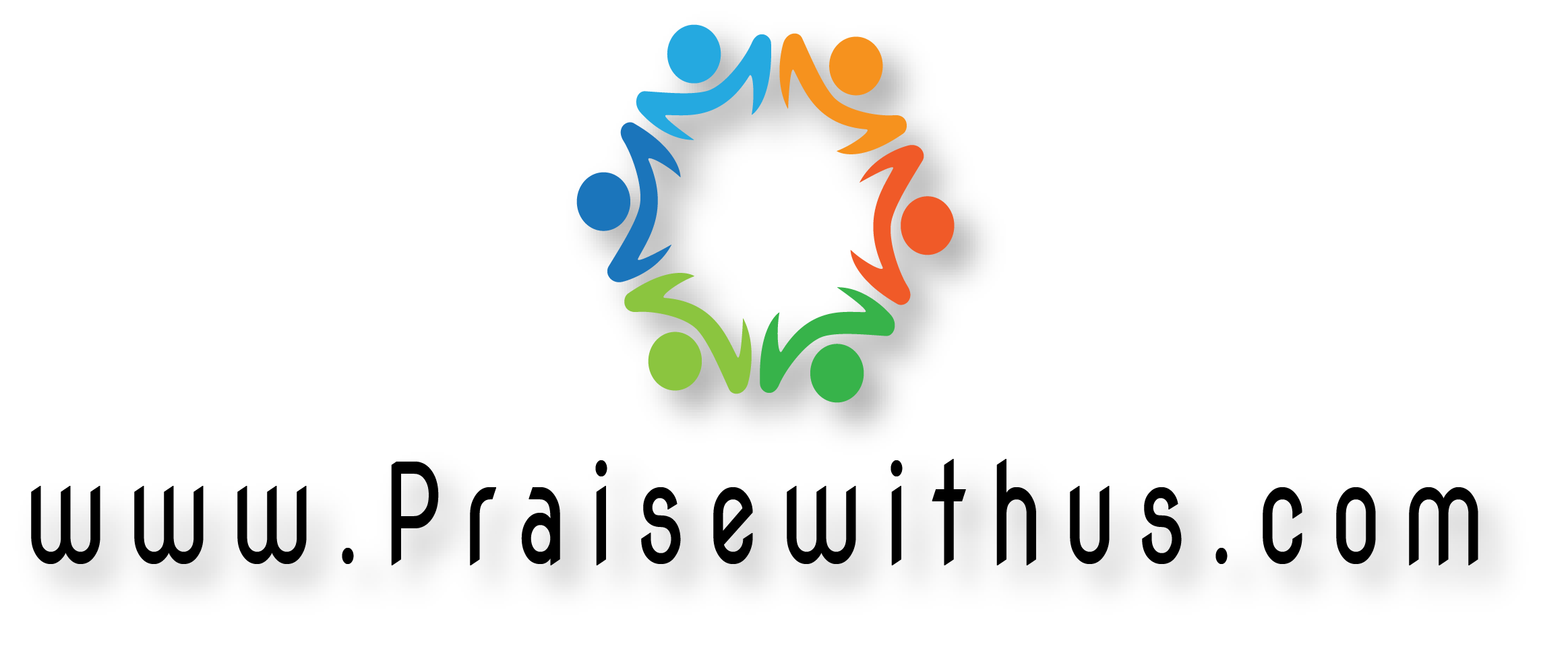 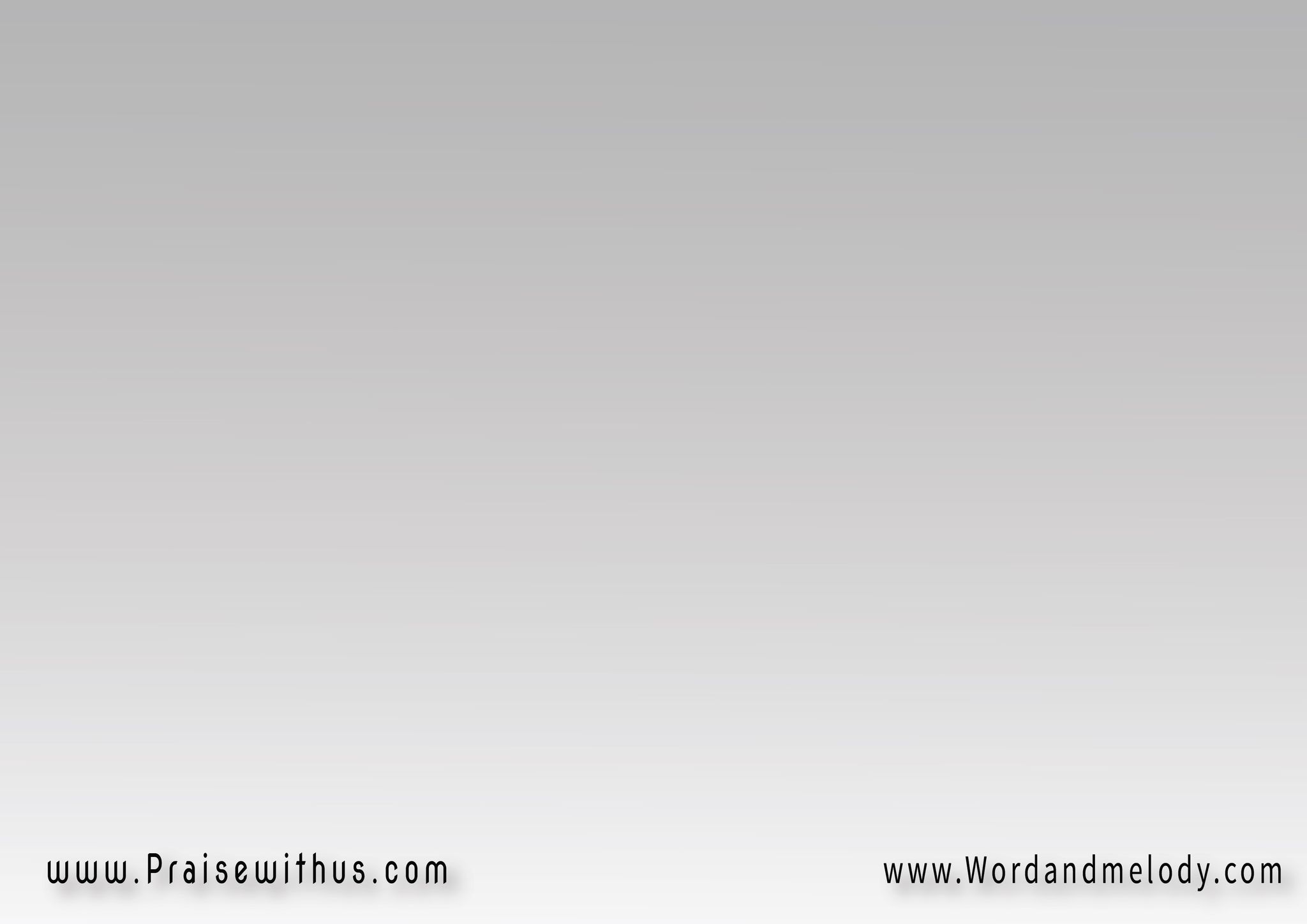 1- 
وفي يوم عند الشرور 
سمعت صوت بيقول
وكان يسوع بينادي كي أقود حبايبي خلصت سنين الشوك
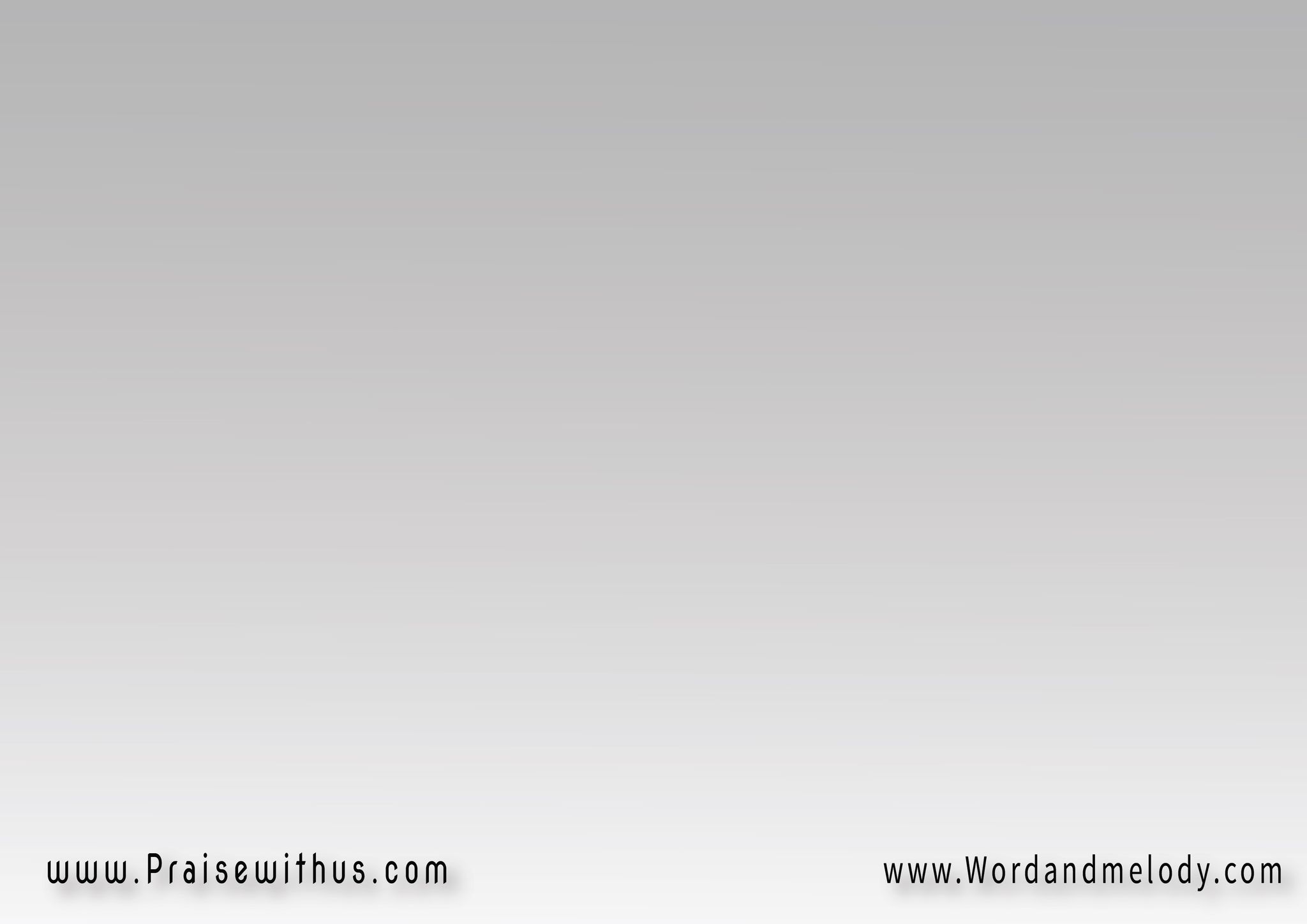 القرار : 
كان الروح والعروس 
ليهم بنفس الهتاف
وده إشتياق عجيب ليوم الاختطاف .. آمين تعال
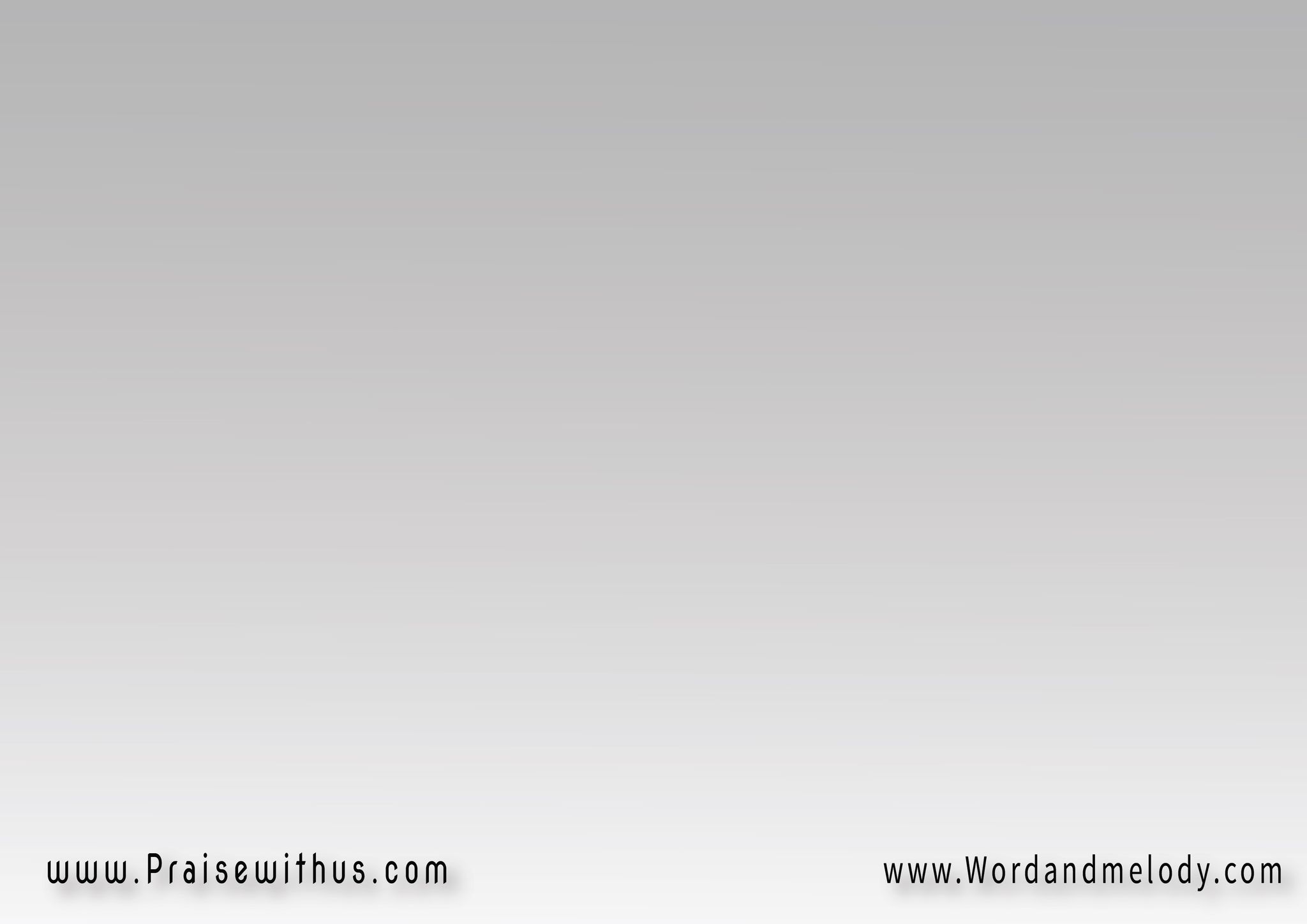 2- 
وفي يوم على السحاب 
يتجمعوا الأحباب
وتمت المواعيد في يوم 
مجيئة أكيد للي دخل م الباب
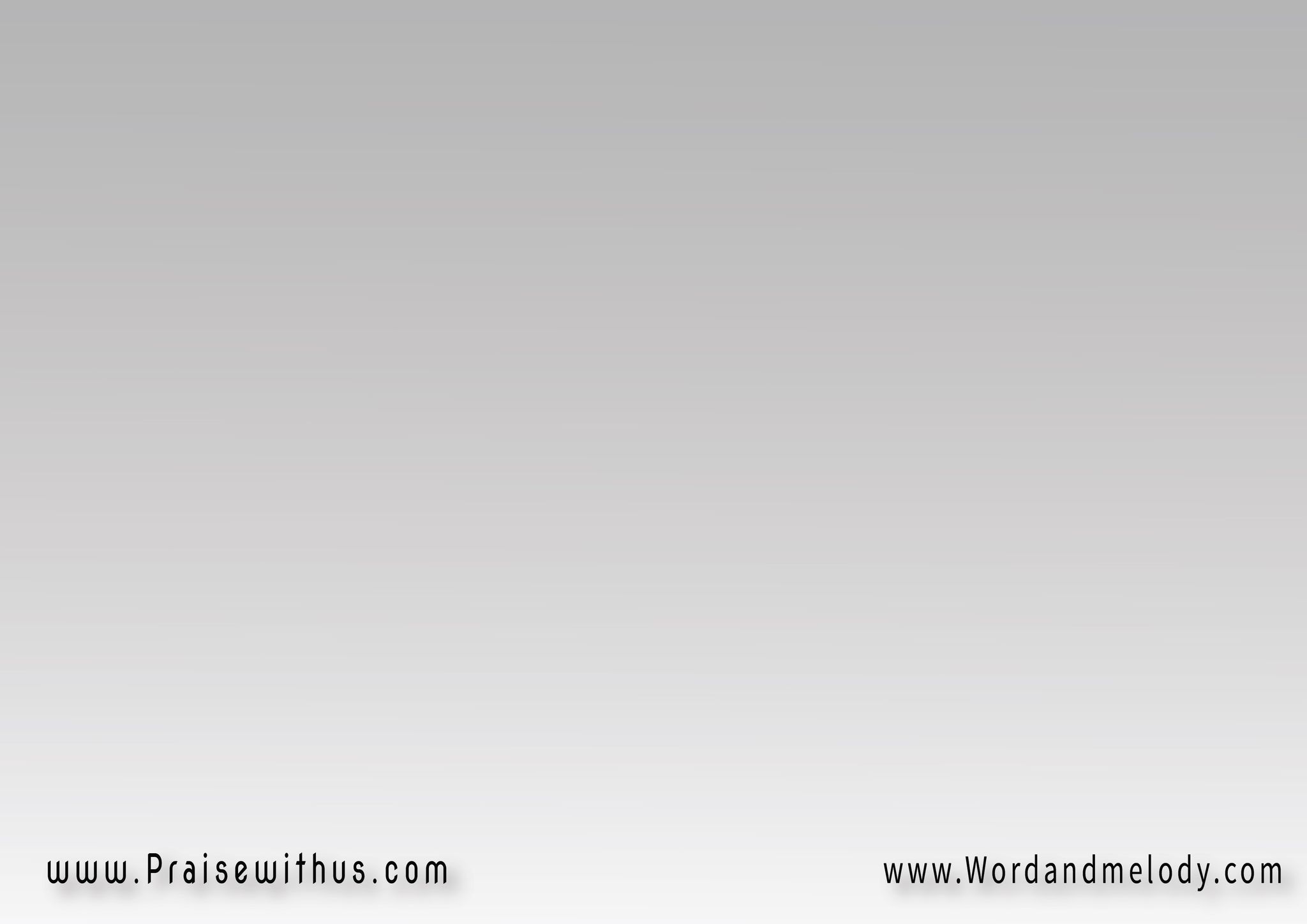 القرار : 
كان الروح والعروس 
ليهم بنفس الهتاف
وده إشتياق عجيب ليوم الاختطاف .. آمين تعال
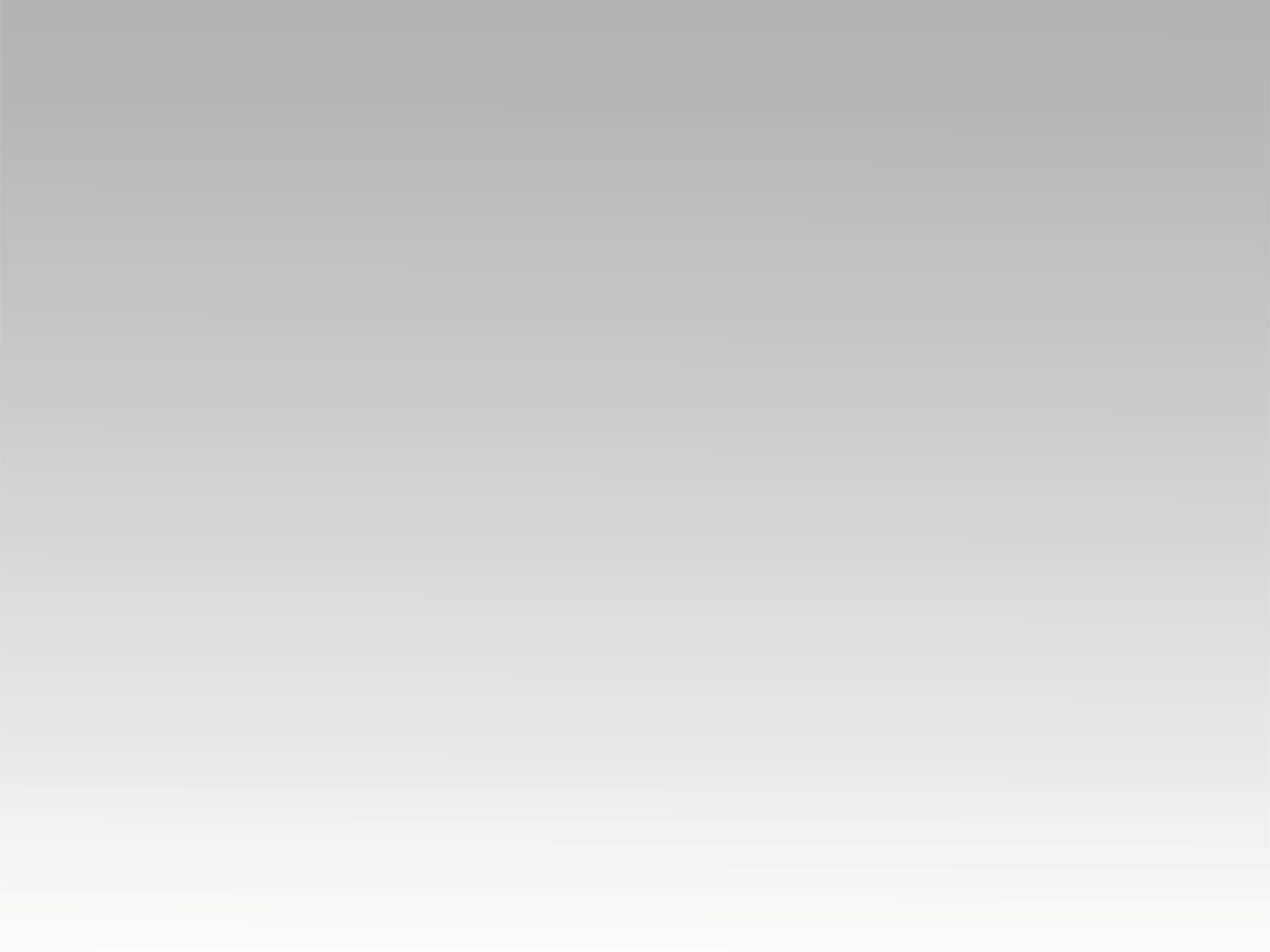 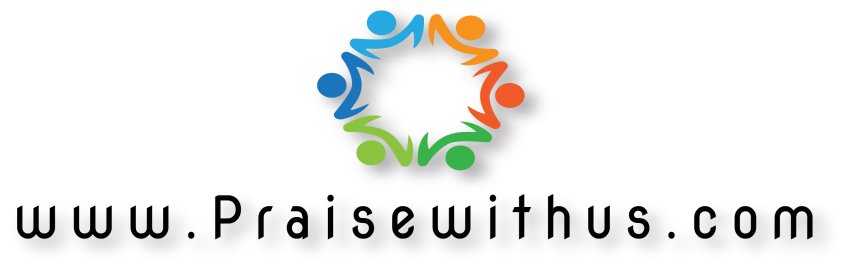